Smart Construction Whiteboard2025.4.17リリース版について
リリース項目一覧
Smart Construction Whiteboardのアップデートについて、以下の日程・内容にてリリースを致します。
リリース作業によるシステム停止は伴いません。
日程：日本時間　4月17日(木)　18:00～19:00
検査期限を更新
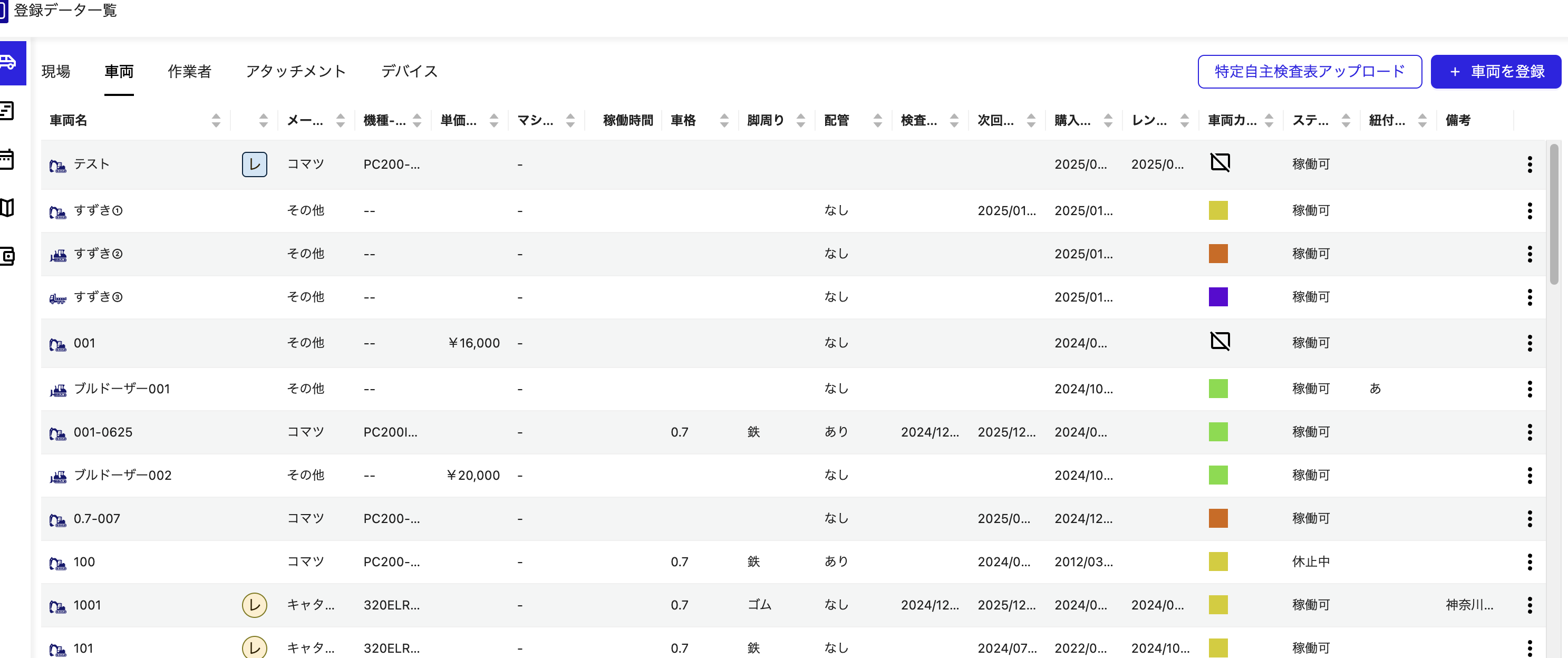 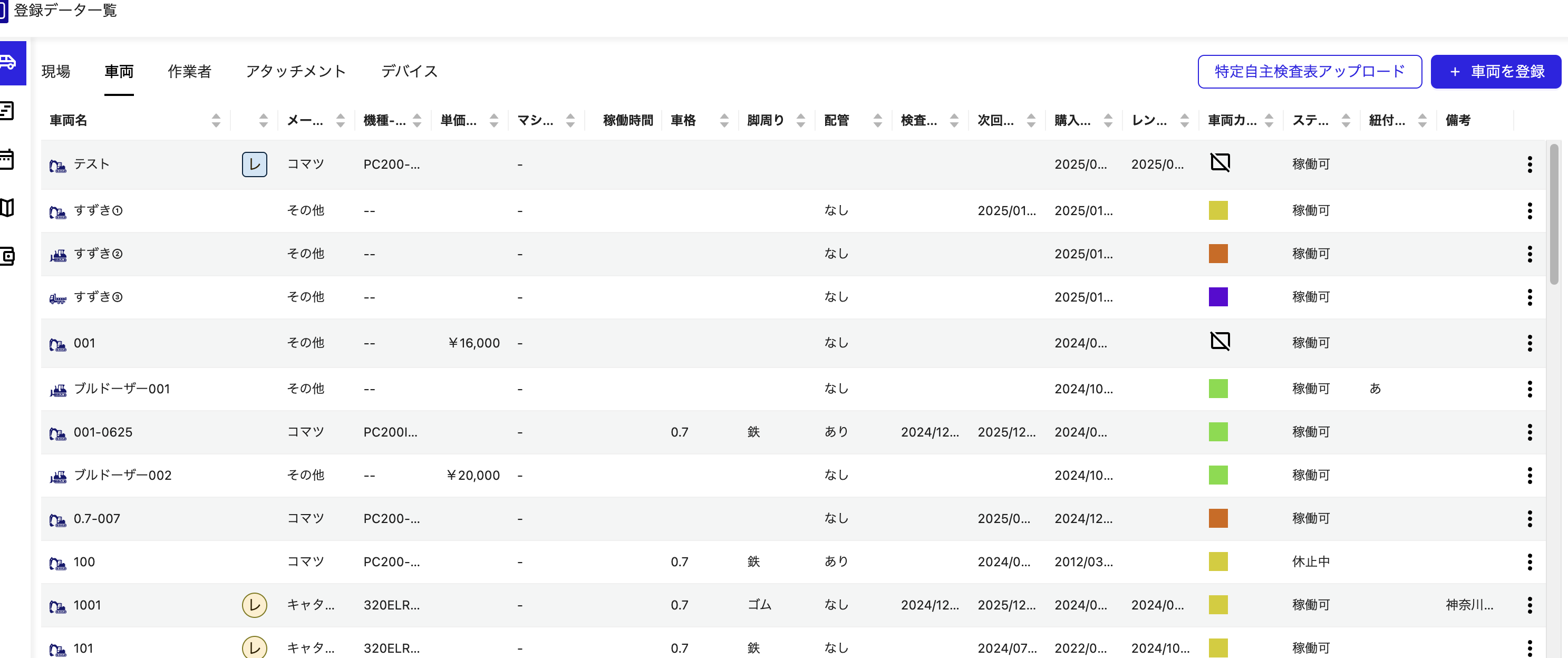 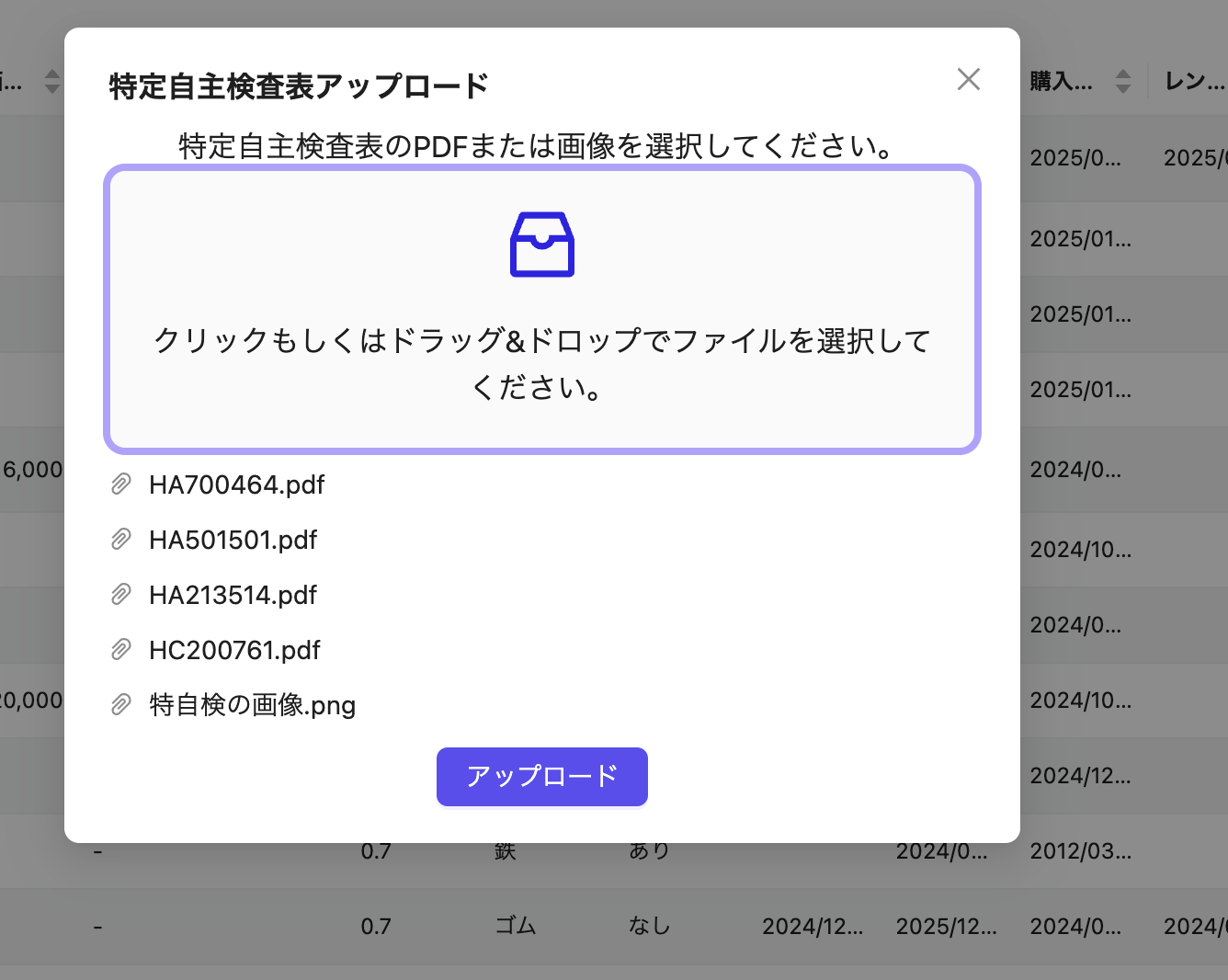 GroupwareでPDF保管
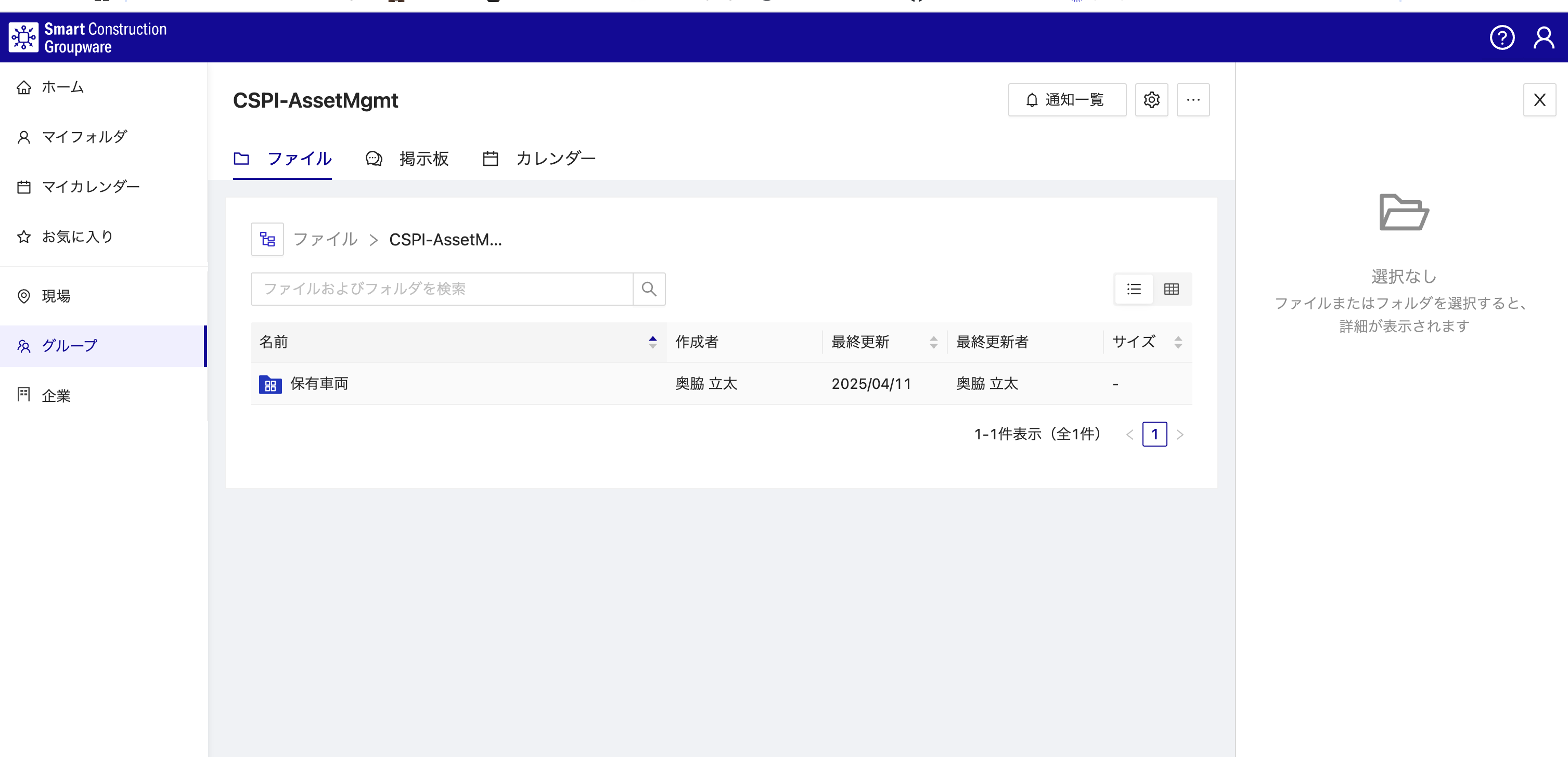 EOF